Basic Structures: Sets, Functions, Sequences, Sums, and Matrices
Chapter 2
With Question/Answer Animations
Copyright ©  McGraw-Hill Education.  All rights reserved. No reproduction or distribution without the prior written consent of McGraw-Hill Education.
Chapter Summary
Sets 
The Language of Sets
Set Operations
Set Identities
Functions
Types of Functions
Operations on Functions
Computability
Sequences and Summations
Types of Sequences
Summation Formulae
Set Cardinality
Countable Sets
Matrices
Matrix Arithmetic
Sequences and Summations
Section 2.4
Section Summary
Sequences.
Examples: Geometric Progression, Arithmetic Progression
Recurrence Relations
Example: Fibonacci Sequence
Summations
Special Integer Sequences
List definition & introduction
Sequences are ordered lists of elements. 
  1, 2, 3, 5, 8
   1, 3,  9, 27, 81, …….
Sequences arise in mathematics, computer science, and many other disciplines, e.g., botany & music.
We will introduce the terminology to represent sequences and sums of the terms in the sequences.
Function definition & notation
A sequence is a function from a subset of the integers (usually either {0, 1, 2,  …..} or  {1, 2, 3,  ….} ) to a set S.
In place of a(n), use an to denote the image of n Î Z. 
We call an  a term of the sequence.
Notation options
Example: Consider the harmonic sequence            

where
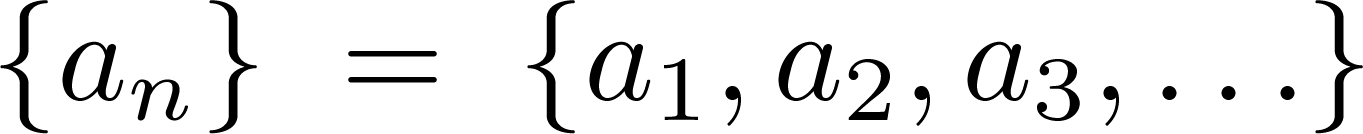 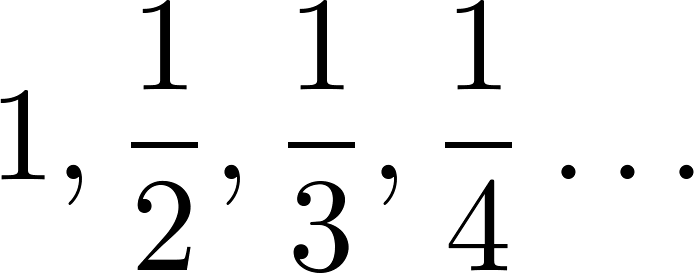 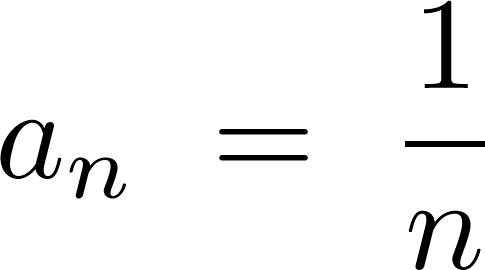 Geometric Progression
A geometric progression is a sequence of the form:
	
  with initial term a and common ratio r, both real #’s.
   Examples:
Let a = 1 and r = −1. Then:


Let  a = 2 and r = 5. Then:


Let a = 6 and r = 1/3. Then:
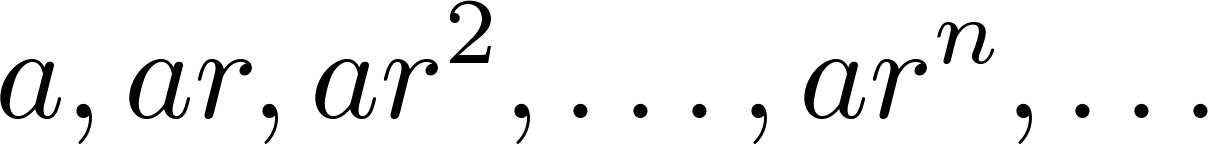 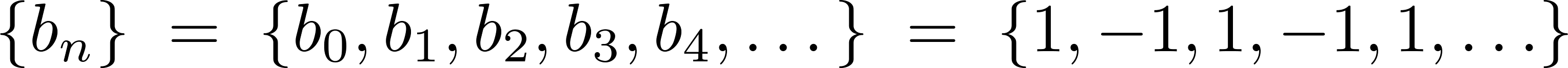 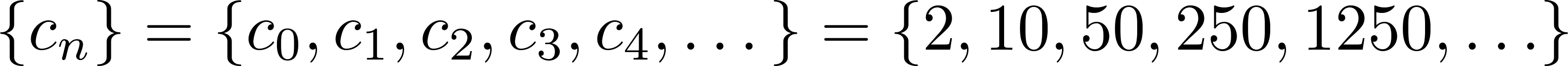 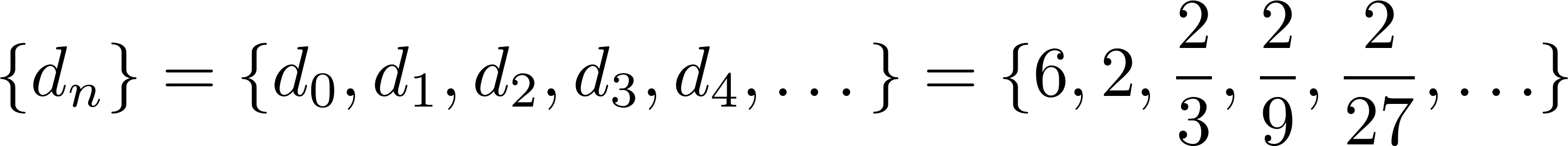 Arithmetic Progression
An arithmetic progression is a sequence of the form:

 	with initial term a and common difference d, both real #’s.
   Examples:
Let a = −1 and d = 4: 


Let  a = 7 and d = −3: 


Let a = 1 and d = 2:
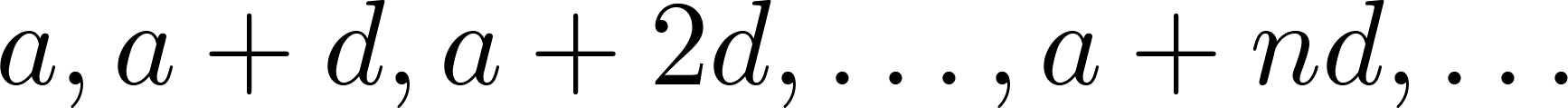 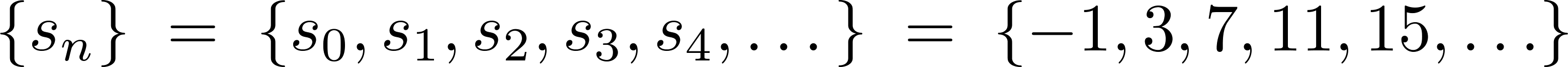 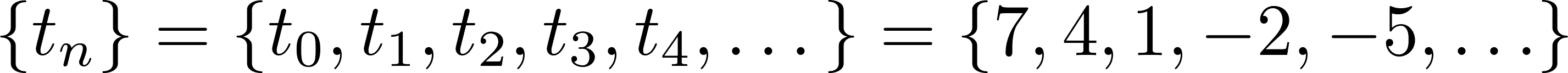 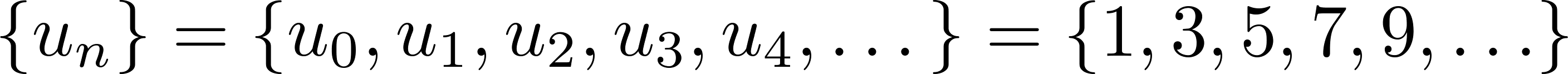 Strings
A string is a finite sequence of characters from a finite set (e.g., the alphabet).
Sequences of characters or bits  are important in computer science.
The empty string is represented by λ.
The string  abcde has length 5.
Recurrence Relations
A recurrence relation is an equation that expresses an in terms of one or more of a0 , a1 , …, an-1
The relation is valid for  n  n0 where n0 Î Z+. 
Initial conditions specify the terms an for n < n0.
A sequence is called a solution of a recurrence relation if its terms satisfy the recurrence relation.
Recurrence Relation Questions
Example 1: Given recurrence relation an = an-1 + 3  for n0 = 1  and a0 = 2.  What are a1 ,  a2  and a3? 
     [Here a0 = 2 is the single initial condition.]
Solution: We see from the recurrence relation that
      a1   =  a0  + 3 = 2 + 3 = 5
      a2   = 5 + 3 = 8
      a3   = 8 + 3 = 11 		and so on
Does anyone recognize this sequence?
Recurrence Relations Questions
Example 2: Let an = an-1 – an-2 , n0 = 2 and a0 = 3, a1 = 5. What are a2 ,  a3 , a4 , a5 and a6? 
   [Here the initial conditions is the pair  a0 = 3, a1 = 5. ]
Solution: We see from the recurrence relation that
              a2  = a1 – a0  = 5 – 3 = 2
               a3  = a2 – a1  = 2 – 5 = –3
		   a4  = a3 – a2  = – 3 – 2 = –5
		   a5  = a4 – a3  = – 5 –(–3) = –2
 		   a6  = a5 – a4  = – 2 –(–5) = 3
What is overall shape?
Quadratic (parabola)? Periodic (like a sin curve)?
Fibonacci Sequence
fn  = fn-1  + fn-2, n0 = 2 and f0 = 0, f1   = 1
 Example: Find   f2 , f3 , …, f6  . 
 Answer:
         f2  = f1 + f0   = 1 + 0 = 1,
          f3  = f2  + f1   = 1 + 1 = 2,
          f4  = f3 + f2  = 2 + 1 = 3,
          f5  = f4 + f3   = 3 + 2 = 5,
          f6 = f5 + f4   = 5 + 3 = 8.
fn is #pairs of rabbits after n months, where a new pair does not breed its 1st month but produces 1 new pair of offspring each month thereafter.
Solving Recurrence Relations
Often, we solve (find a closed formula) for the nth term:
In this chapter, we use methods of iteration where we guess the formula.
The guess can be proved correct by induction (Chap 5).
Chapter 8 has various advanced methods for solving.
Forward Iterative Solution
Backward Iterative Solution
Financial Application
Example: Suppose that a person deposits $10,000.00 in a savings account at a bank yielding 11% per year with interest compounded annually. How much will be in the account after 30 years?
   Let Pn  denote the amount in the account after 30 years. Pn  satisfies the following recurrence relation:
              Pn = Pn-1 + 0.11Pn-1 = (1.11) Pn-1 
                         with the initial condition  P0   = 10,000
Continued on next slide 
Financial Application
Pn = Pn-1 + 0.11Pn-1 = (1.11) Pn-1 , P0   = 10,000
Solution: Forward Substitution
 P1  = (1.11)P0 
 P2  = (1.11)P1 = (1.11)2P0 
 P3  = (1.11)P2 = (1.11)3P0 
                  :
 Pn = (1.11)Pn-1 = (1.11)nP0    
	   = (1.11)n 10,000
 P30 = (1.11)30 10,000 = $228,992.97
Identifying Integer Sequences
Given a few terms of a sequence, try to identify sequence.
Conjecture formula, recurrence relation, or other rule.
Some questions to ask, tools to use:
Are there repeated terms of the same value?
Can you obtain term from previous term adding (arithmetic) or multiplying (geometric)by an amount?
Can you obtain a term by combining the previous terms?
Are their cycles among the terms?
(online encyclopedia of integer sequences)
Questions on Integer Sequences
Example 1: 1, ½, ¼, 1/8, 1/16,…
Solution:  Denominators are powers of 2;
 geometric progression with a = 1 and r = ½:  an = 1/2n 
Example 2: 1,3,5,7,9,…
Solution: Term obtained by adding 2 to previous term;
 arithmetic progression with a =1, d = 2:   an =  2n + 1
Example 3: 1, -1, 1, -1,1, …
Solution: Terms alternate between 1 and -1;
 geometric progression with a = 1, r = −1: an =  (−1)n
Finding Sequences
Example: Find simple formula for an if 1st 10 terms are 1, 7, 25, 79, 241, 727, 2185, 6559, 19681, 59047.
Solution: Ratio of each term to the previous » 3.
So now compare with the  sequence  3n .
We notice that the nth term is 2 less than the corresponding power of 3 so 
an = 3n  − 2.
Integer Sequence Puzzles
Identify these 3 sequences from the OEIS site:
2, 3, 3, 5, 10, 13, 39, 43, 172, 177, ...			     Think of alternatively adding & multiplying by successive #s. 
0, 0, 0, 0, 4, 9, 5, 1, 1, 0, 55, ...				          one, two, three, four, five, six, seven, eight, nine, ten, eleven, ... and think like a Roman! (c,d,i,l,m,v,x)
2, 4, 6, 30, 32, 34, 36, 40, 42, 44, 46, ...			     Think of the English names for numbers, and whether or not they have the letter ‘e.’
The answers and many more can be found at
 http://oeis.org/Spuzzle.html
Summations
Sum of terms      			      from sequence
 	is 


    Display	          Inline		      Subscript

Variable j is the index of summation.
It runs through all the integers starting with its lower  limit  m and ending with its upper limit n.
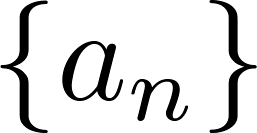 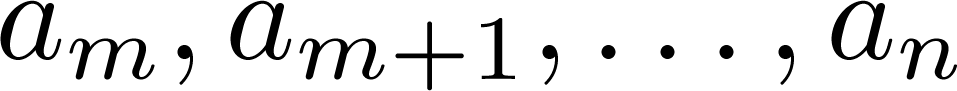 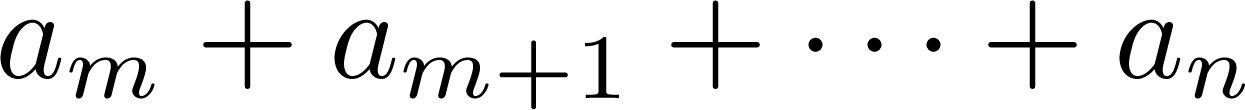 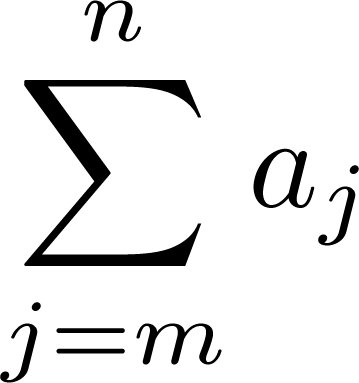 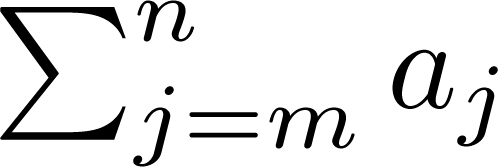 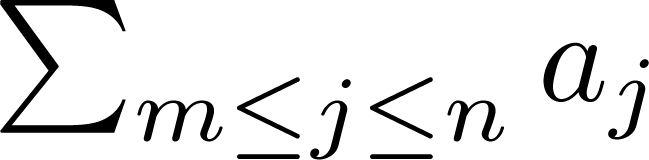 Summations
More generally, for set S, the sum of all its elements is:

Examples:
Sum of powers 0,1,…,n (special case of geometric)

Harmonic: it diverges (gets arbitrarily large)

Finite set:
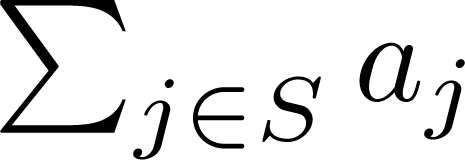 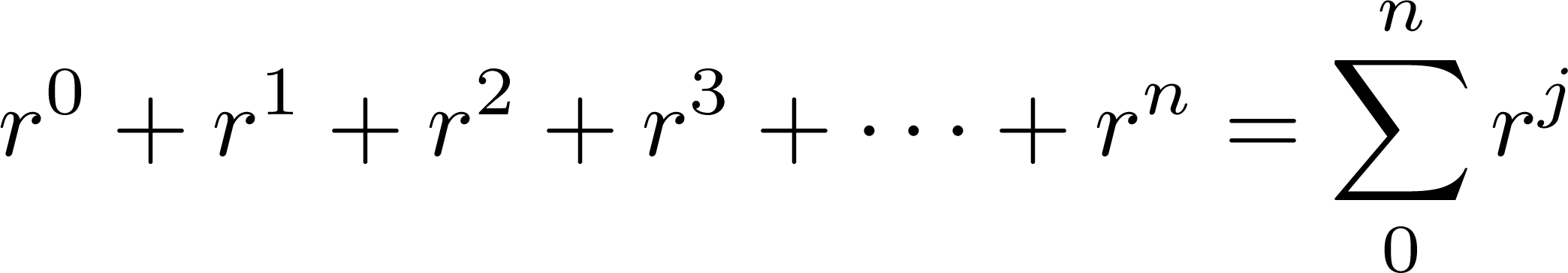 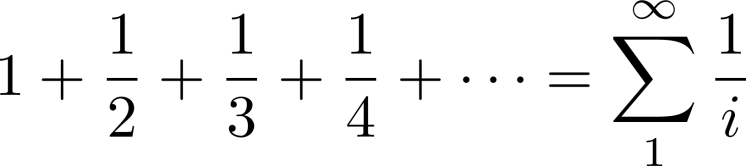 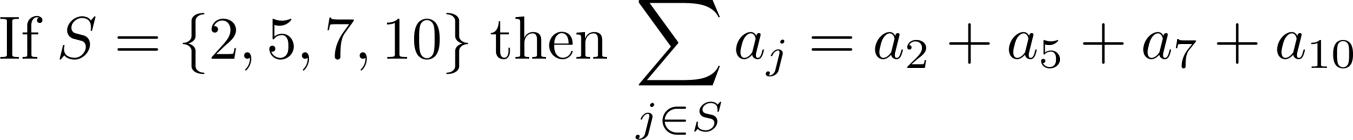 Product Notation
Product of the terms 
      from the sequence	       is

Some possible notations:



	display	      inline	      subscript
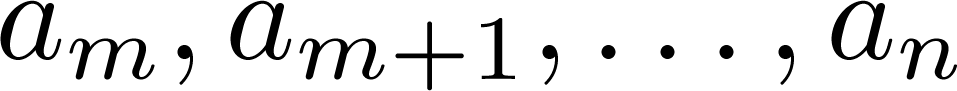 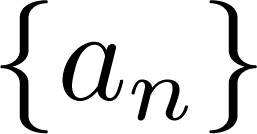 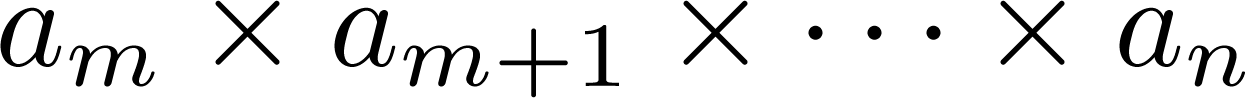 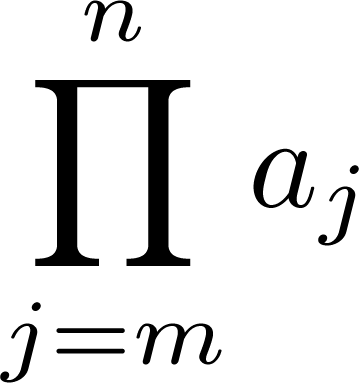 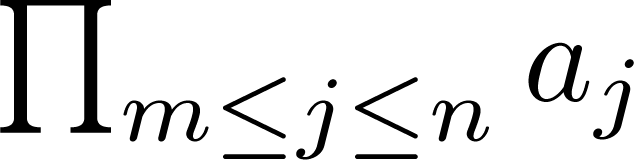 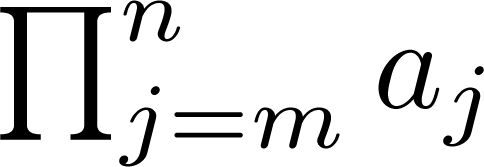 Geometric Series
Sums of terms of geometric progressions
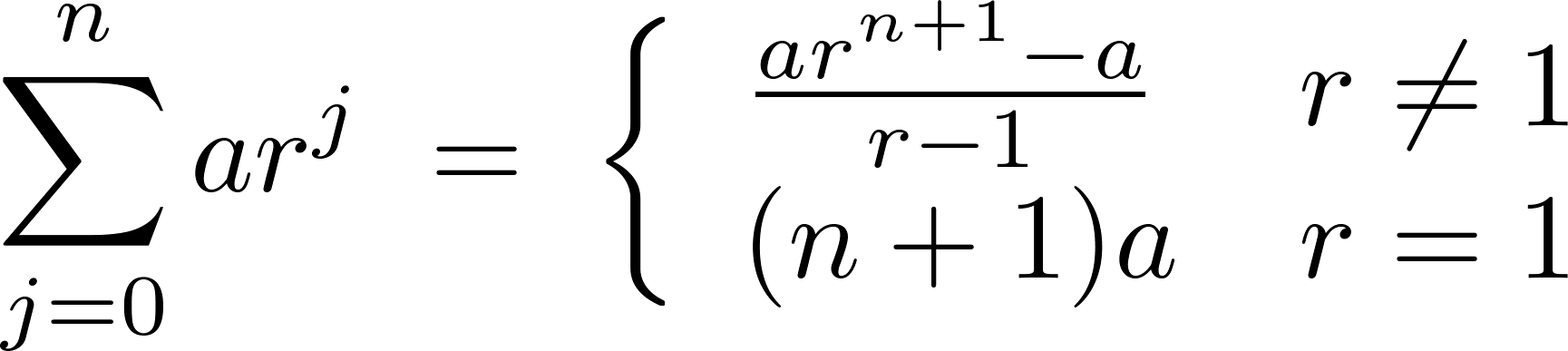 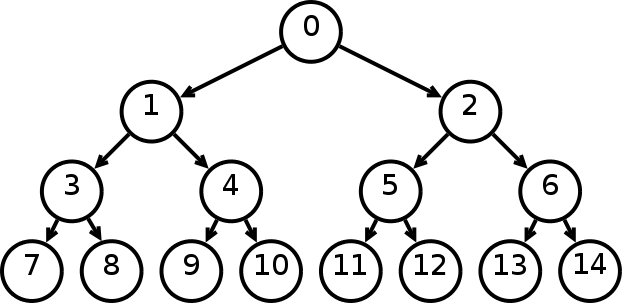 Geometric Series: proof (r ≠1)
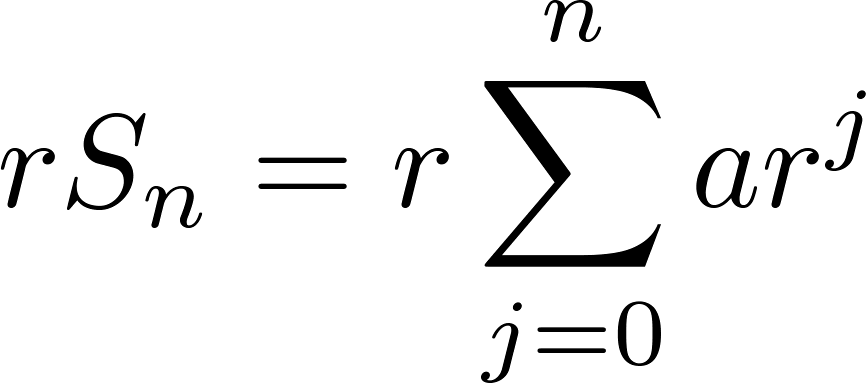 First multiply both sides of the equality by r
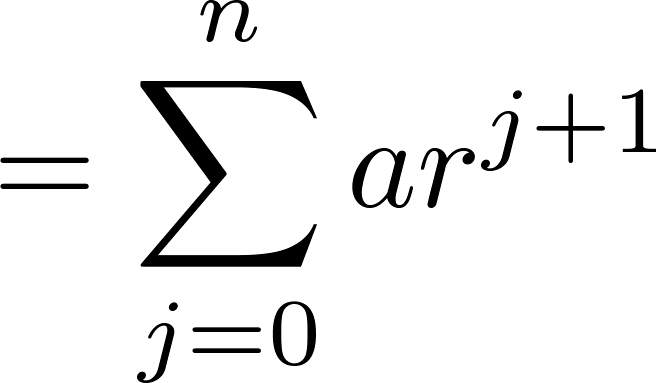 Move factor of r into the summation
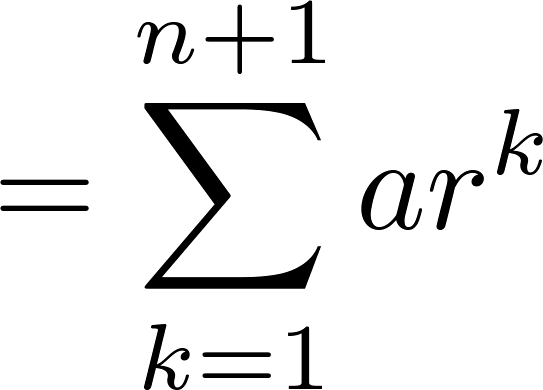 Shifting the index of summation with k = j + 1.
Removing k = n + 1 term and 
adding k = 0 term.
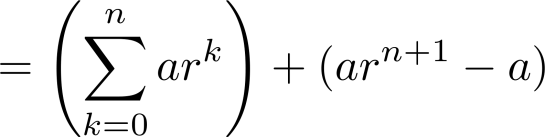 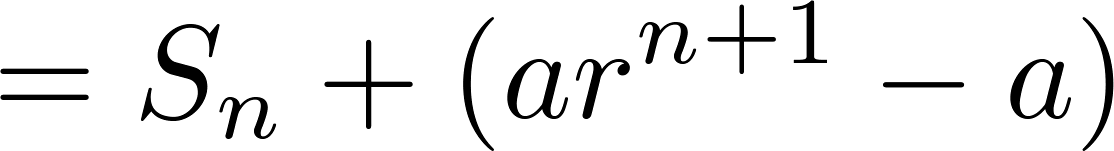 Substituting Sn for summation formula
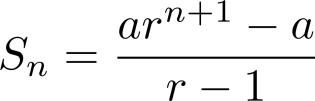 Solving for  Sn
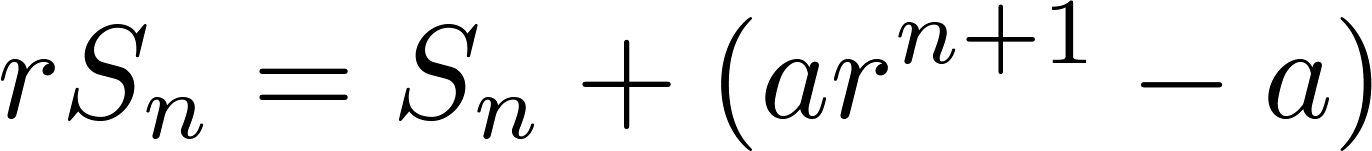 Some Useful Summation Formulae
Geometric Series: We just proved this.
Later we will prove some of these by induction.
Proof in text 
(requires calculus)